ĐÁP CA
Sau Chúa Nhật II 
Mùa vọng
Thứ Hai
Sau Chúa Nhật II 
Mùa vọng
THỨ HAI.
 NGÀY 08-12ĐỨC MẸ VÔ NHIỄM NGUYÊN TỘILỄ TRỌNG
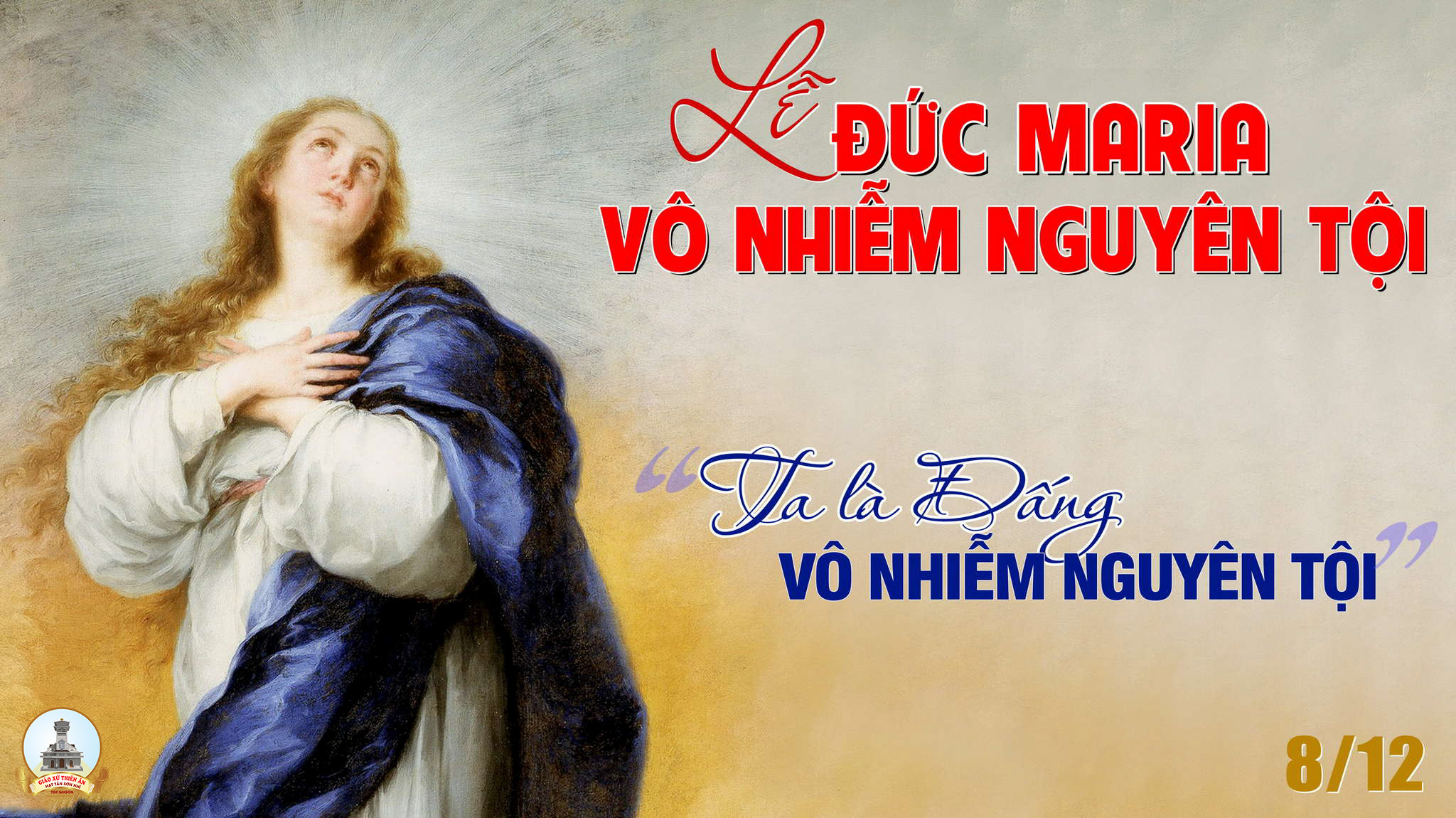 Đáp ca: Hát lên mừng Chúa một bài ca mới, vì Người đã thực hiện bao kỳ công.
Alleluia-alleluia: Kính chào Đức Maria, Mẹ đầy ân sủng, Thiên Chúa ở cùng Mẹ, Mẹ có phúc hơn mọi người nữ. Alleluia.
Thứ Ba
Sau Chúa Nhật II 
Mùa vọng
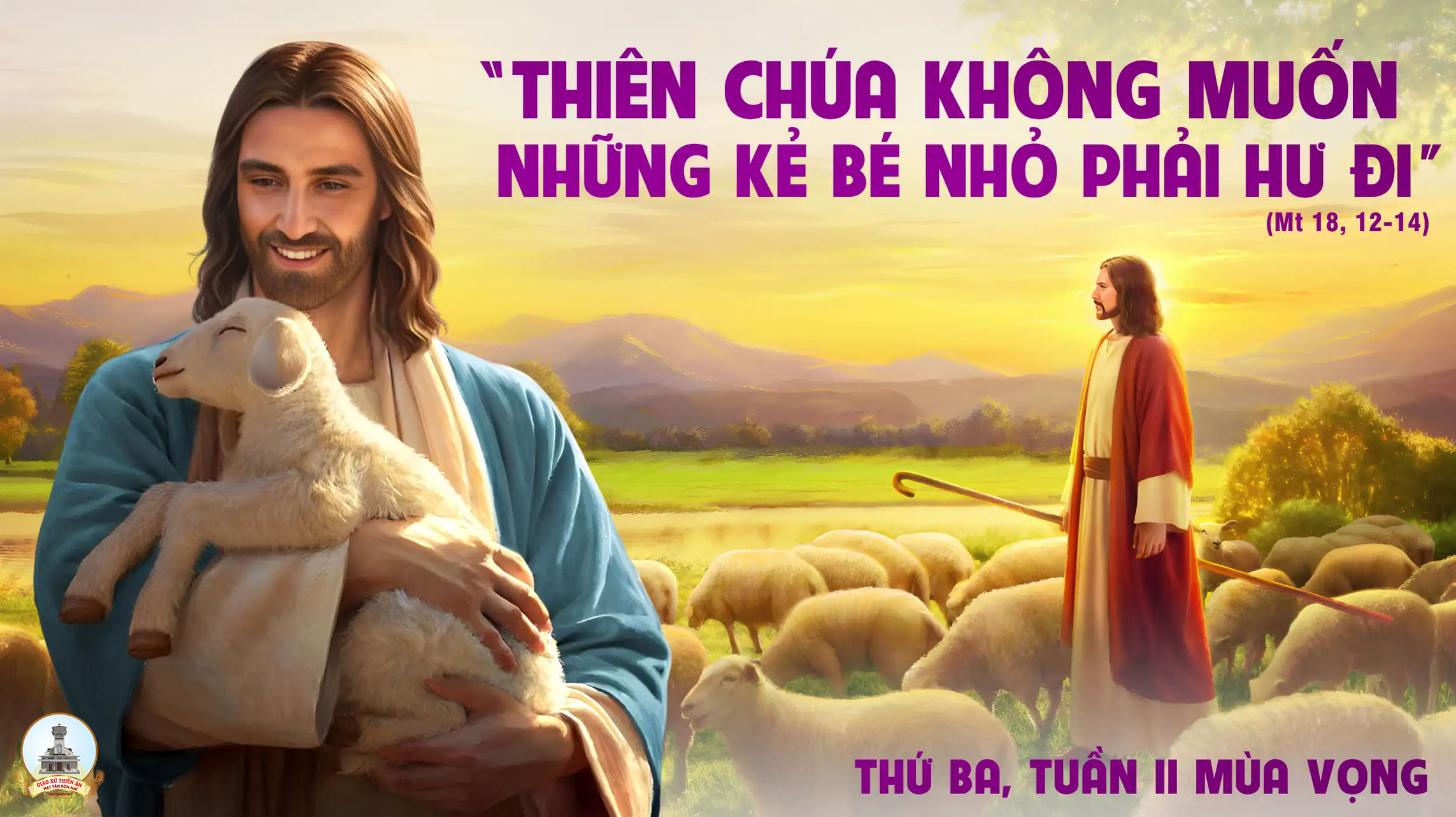 Đáp ca:
Kìa Thiên Chúa chúng ta quang lâm hùng dũng.
Alleluia-alleluia:
Ngày của Chúa gần kề ; kìa Người ngự đến cứu chúng ta.
Alleluia.
Thứ Tư
Sau Chúa Nhật II 
Mùa vọng
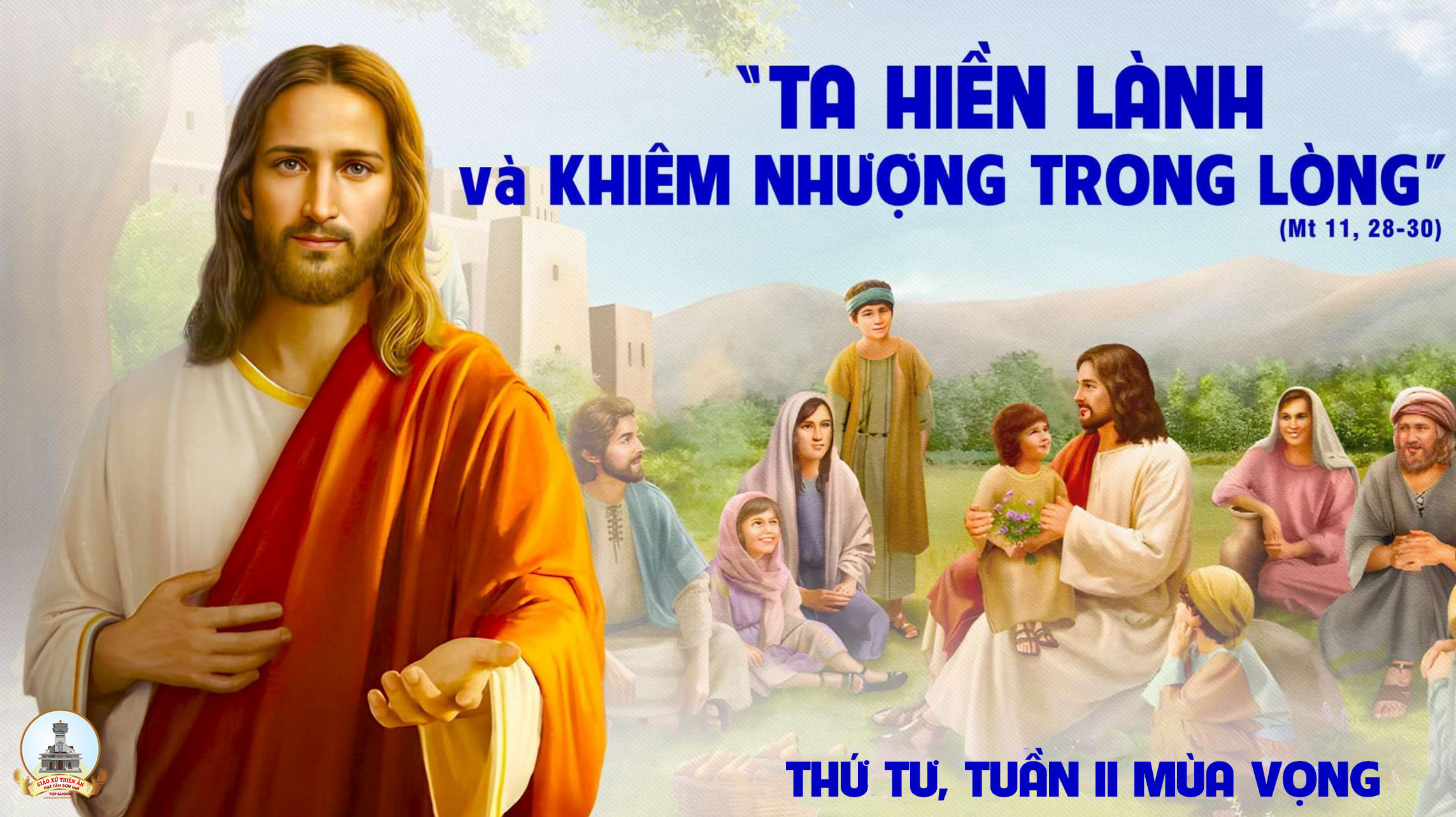 Đáp ca:
Chúc tụng Chúa đi, hồn tôi hỡi.
Alleluia-alleluia:
Kìa Chúa đến cứu độ dân Người ; phúc thay ai sẵn sàng nghênh đón Chúa.
Alleluia.
Thứ Năm
Sau Chúa Nhật II 
Mùa vọng
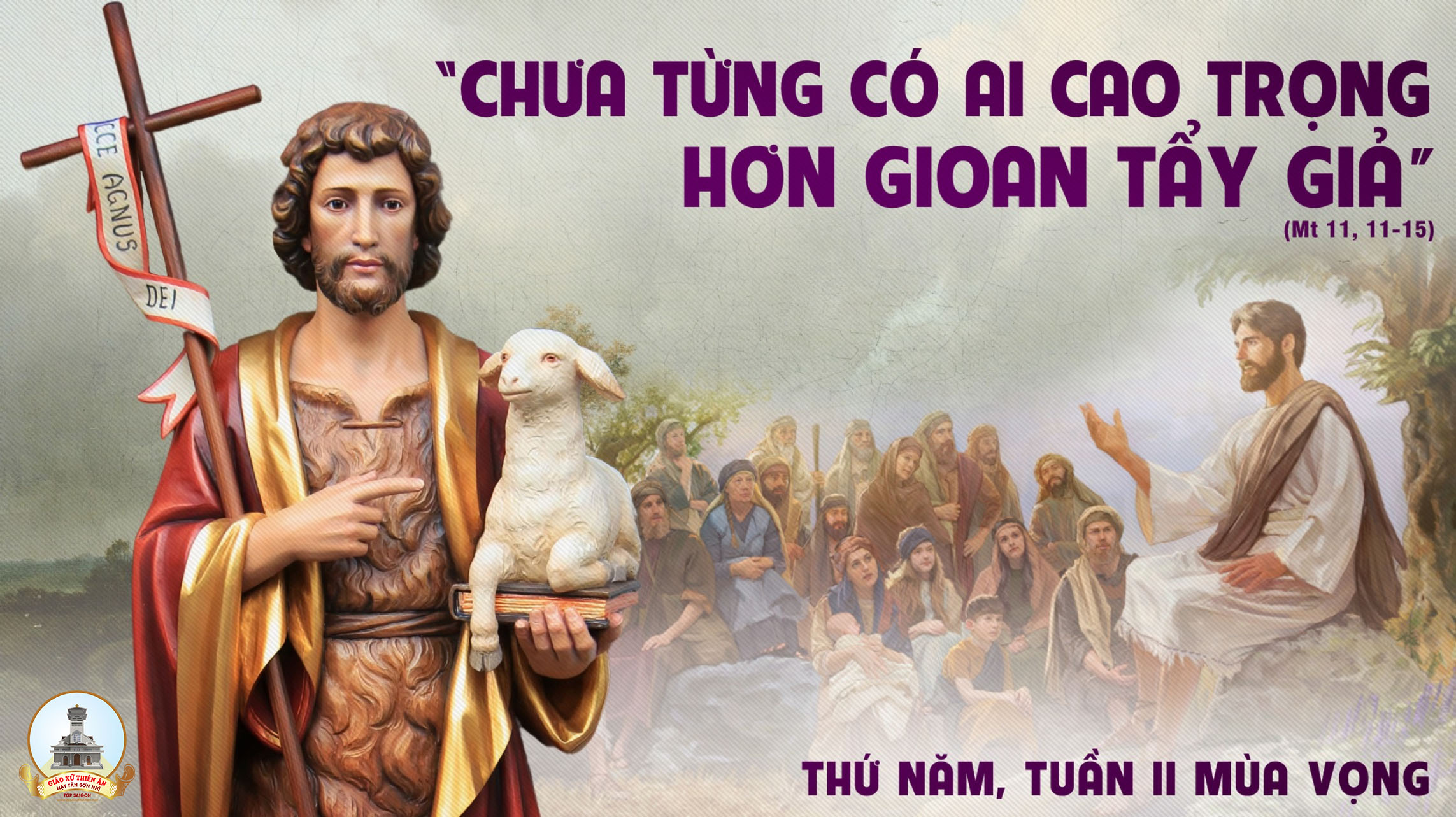 Đáp ca:
Chúa là Đấng từ bi nhân hậu, Người chậm giận và giàu tình thương.
Alleluia-alleluia:
Trời cao hỡi, nào hãy gieo sương mây hãy đổ mưa, mưa đức công chính đất mở ra đi, cho nẩy mầm Đấng cứu độ.
Alleluia.
Thứ Sáu
Sau Chúa Nhật II 
Mùa vọng
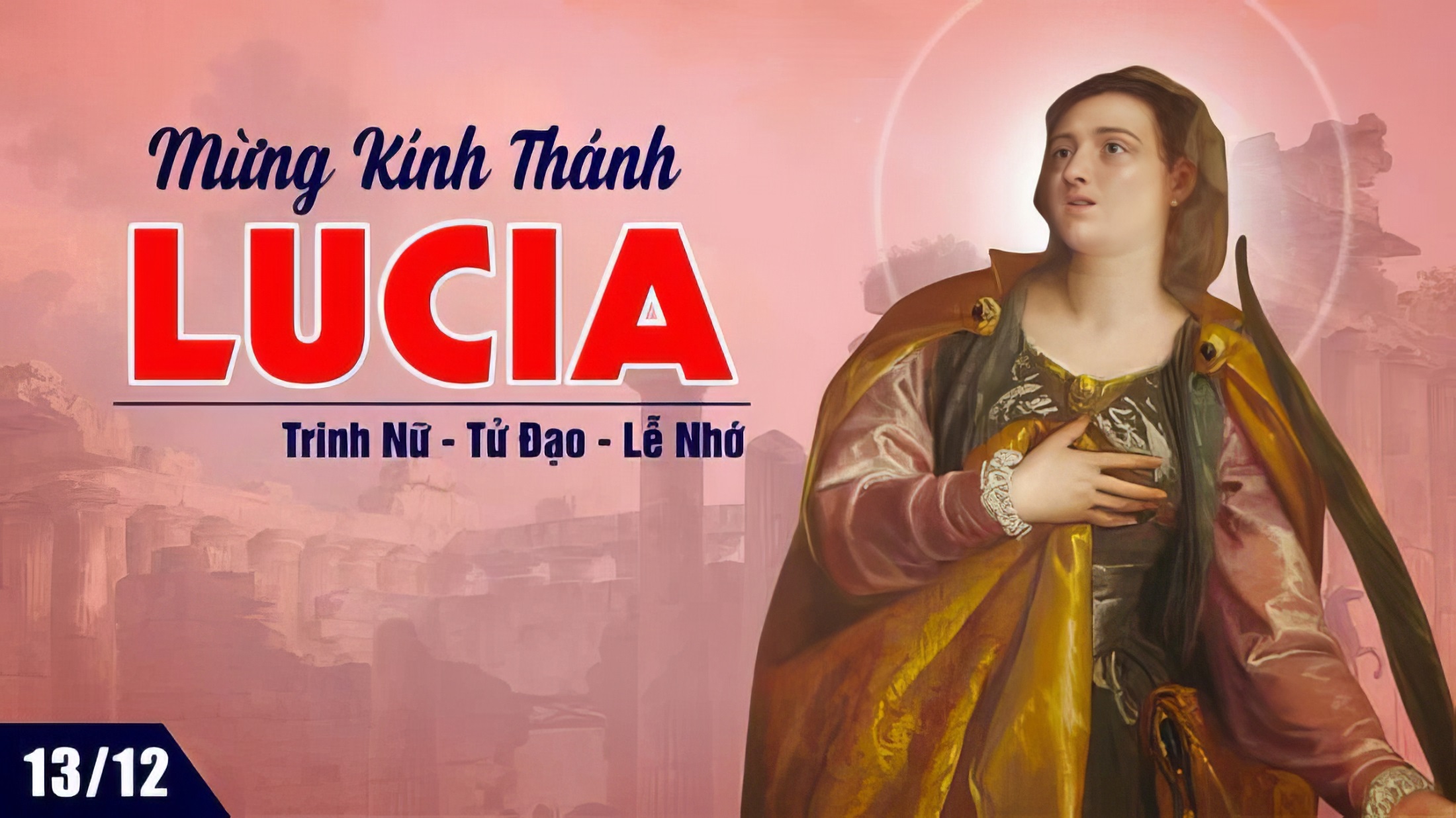 Đáp ca:
Lạy Chúa, ai theo Ngài
sẽ nhận được ánh sáng ban sự sống.
Alleluia-alleluia:
Chúa ngự đến, anh em hãy ra nghênh đón Người; chính Người là hoàng tử ban bình an.
Alleluia.
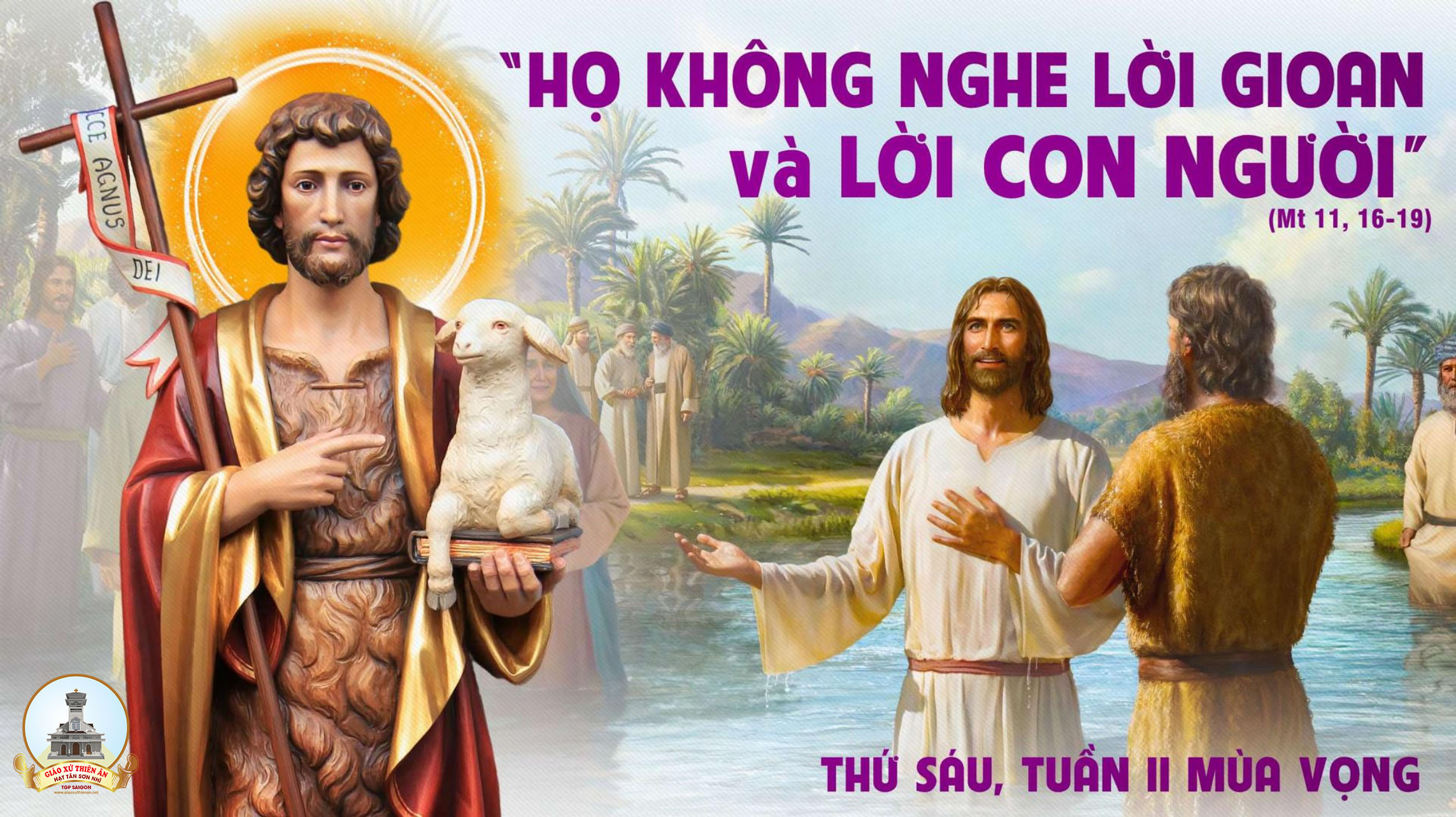 Thứ Bảy
Sau Chúa Nhật II 
Mùa vọng
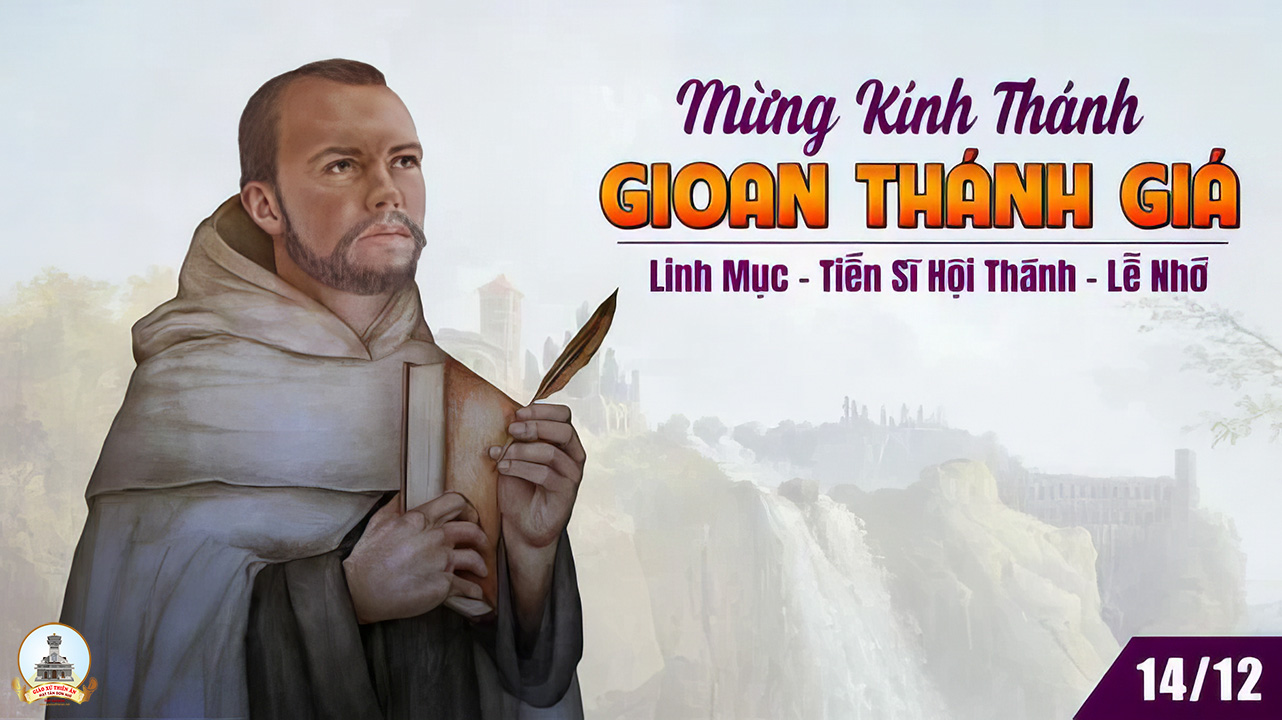 Đáp ca:
Lạy Thiên Chúa, xin phục hồi chúng con xin toả ánh tôn nhan rạng ngời, để chúng con được ơn cứu độ.
Alleluia-alleluia:
Hãy dọn sẵn con đường cho Đức Chúa, sửa lối cho thẳng để Người đi. Hết mọi người phàm sẽ thấy ơn cứu độ của Thiên Chúa.
Alleluia.
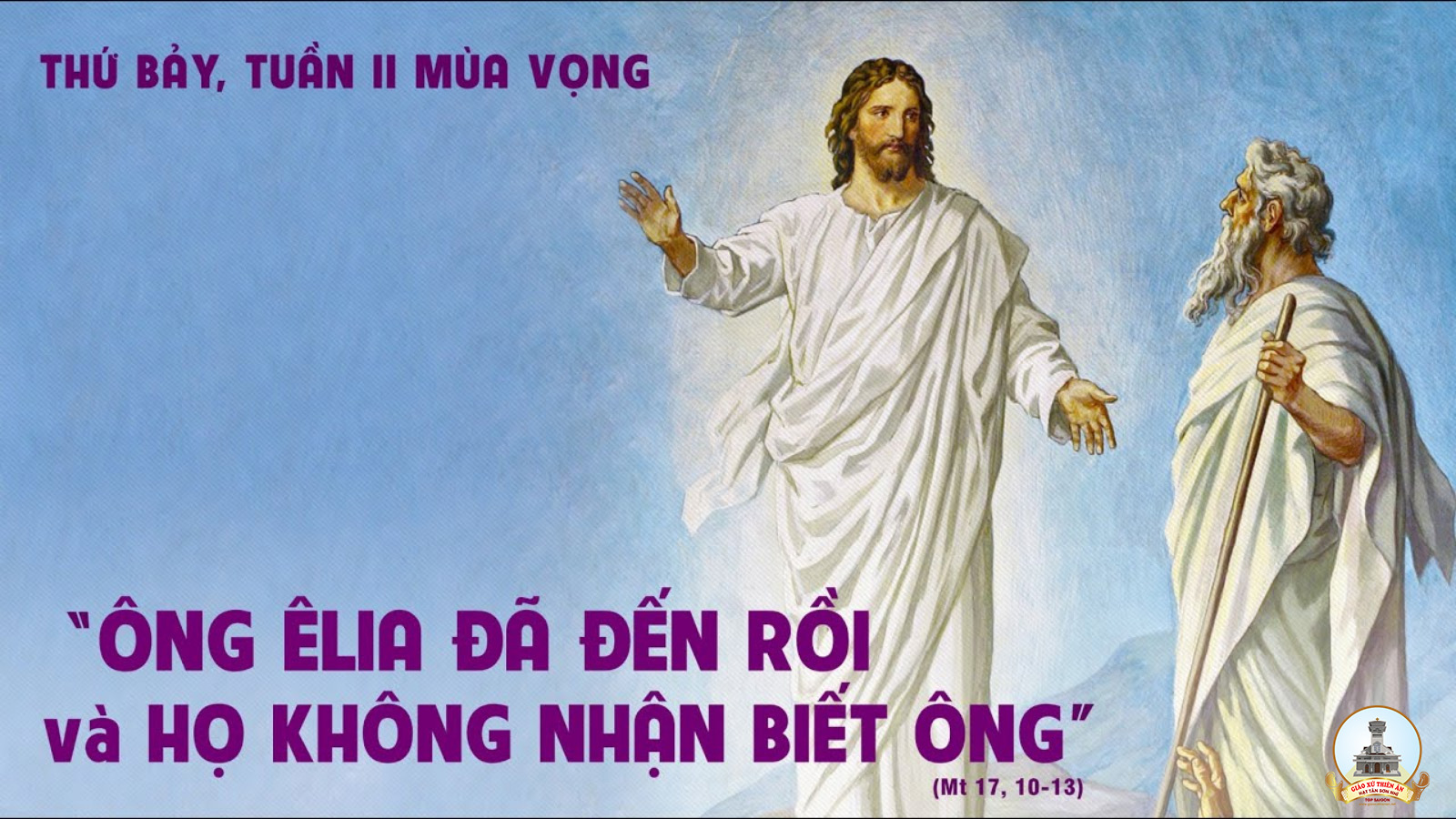